Evaluating source credibility:
Lesson 4: Perspective practice
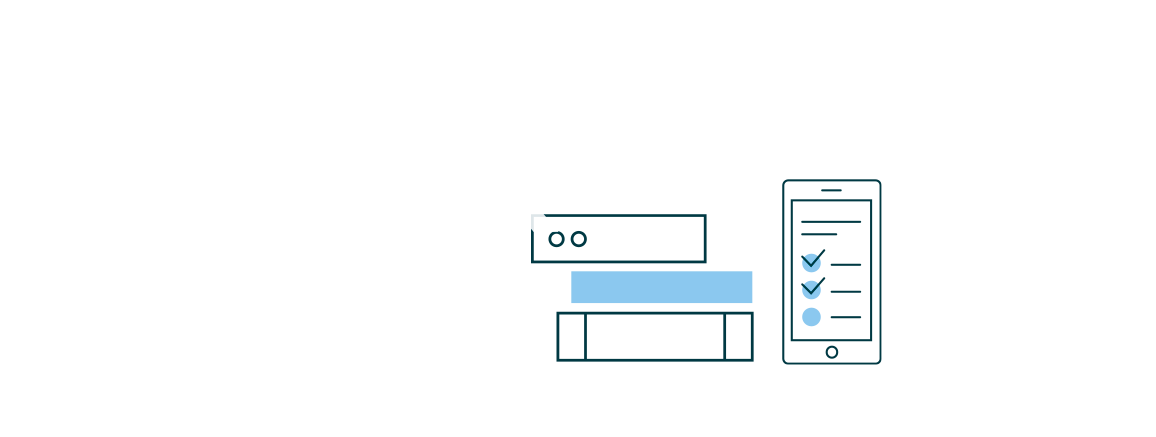 www.turnitin.com/resources/source-credibility
[Speaker Notes: Preparation for this activity:
● Goal: For students to practice evaluating the perspective of a traditional source to determine its credibility. For AI-generated text, please reference the presentation Evaluating AI-generated text for credibility.
● Materials: Print/share copies of the coordinating practice worksheet for Lesson 4: Perspective. Share worksheets with each student/pair/group. Refer to the Source Credibility Guide for students to see where this lesson fits in the process.
● About: This activity follows the process: Introduce, Model, and Student Practice. Review the slides before conducting the activity. Be sure to have planned for the sources to be evaluated during this activity (see next slide). Before the activity, decide if students should work independently, in partners, or in groups.
Recommendations/Modifications:
● Consider conducting this activity as a complete practice unit. Begin by showing the overview video, then follow each video lesson with the practice activity. Have students keep their worksheets either stapled together, in a folder, or organized digitally.
● Consider showing students several examples to help illustrate processes for evaluating ranges of credibility. 
● Depending on your class, you may decide to have students practice these steps with the same source. For more advanced students, consider asking students to choose their own sources for the activity.]
The source credibility guide
Perspective
Academic
Relevance
Origin
Author
Purpose
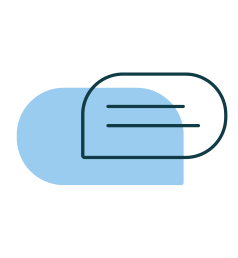 [Speaker Notes: Educator notes:
● Here’s a view of the Source Credibility Guide. Help orient students with the categories by highlighting Perspective as the next step.
● Consider also pointing out the category on the coordinating practice worksheet and/or classroom poster.]
Source:
[Speaker Notes: Educator notes:
● Introduce: Remind students you will be using a different source from them for this activity. However, they should continue using the same source they evaluated from Lesson 1.
● Model: Explain how this activity will be completed using the same source. Record the source information on this slide.
● Student practice: Instruct students locate their source and record the source information in their worksheets.]
Tone/Voice
What is the tone or voice of the author portrayed in the writing? (Is it free of emotion? Are there claims that seem opinionated or unsupported?)
[Speaker Notes: Educator notes:
● Introduce: Highlight the Tone/Voice section. Take a minute to discuss tone or voice in writing. Consider showing different examples of writing to illustrate ranges of tone. Help students understand how to determine tone by taking a closer look at word choice, for example. Instruct students to circle examples of loaded language or hyperboles. What does this type of language reveal about the tone of the source? How does this impact credibility? Explain to students the italicized questions should help them think more about the tone of the writing.
● Model: Ask each question aloud and show students how you would find the answer to that question. Example, “What is the tone or voice of the author portrayed in the writing? Is it free of emotion? Are there claims that seem opinionated or unsupported? I’ll review my source again and try to decide if emotion is present in the information…I notice here….” (Instead of jotting findings on the worksheet, record answers on the slide to mimic the experience.)
● Student practice: Instruct students to walk through the same steps for their source and record answers in the worksheet. Give students time to complete their work. Consider having students share some of their ideas.]
Bias
Does the writing appear to be biased/unbiased? (Does there appear to be an agenda? Are there any hints of political, religious, personal, or cultural undertones that sway the writing? From what lens was this information written?)
[Speaker Notes: Educator notes:
● Introduce: Highlight the Bias section. Take a moment to explain what biased or unbiased means. Explain to students the goal is to find sources that are unbiased; therefore they would not have political, religious, or personal undertones. Unbiased sources are more credible than biased sources. Find examples to help students understand what personal, political, cultural, or religious undertones mean. For example, language may be persuasive or appear to preach to the readers. Sources with political or religious undertones may project opinions, etc. Showing examples will be the best way to help students make these judgements on their own.
● Model: Ask each question aloud and show students how you would find the answer to that question. Example, “Does the writing seem to be biased/unbiased? Does there seem to be an agenda? Are there any hints of political, religious, personal, or cultural undertones? After looking at my source, I notice this section makes me question if there are political hints in the writing...therefore this gives me reason to question to credibility of the source….” (Instead of jotting findings on the worksheet, record answers on the slide to mimic the experience.)
● Student practice: Instruct students to walk through the same steps for their source and record answers in the worksheet. Give students time to complete their work.]
Conclusions
So far, what can you conclude about the credibility of the source based 
on the perspective?
[Speaker Notes: Educator notes:
● Highlight the section about conclusions in the worksheet. This is an important section! Now that students have recorded the basic information about the perspective of the source, help them make judgements on it credibility. 
● Model: Reflect back on the findings from the questions in this activity. Help students understand how to make judgements. For example, “Okay, so looking back at my source, I’ve learned _____ and _____ about the perspective…..” (Instead of jotting findings on the worksheet, record answers on the slide to mimic the experience.)
● Student practice: Instruct students to record their conclusions about the credibility of this source based on the findings from Perspective.
● Extended independent practice: After this modeled practice, consider having students practice Perspective evaluation on their own. Choose to either 1) Print/share another copy of the coordinating handout, or 2) Use the next slide for students to jot down answers on a blank piece of paper. Instruct students to walk through the steps with a different source on their own.]
Practice: Evaluating perspective
Source
Tone/Voice What is the tone or voice of the author portrayed in the writing? (is it free of emotion? Are there claims that seem opinionated or unsupported?)


Bias Does the writing seem biased/unbiased? (Does there seem to be an agenda? Are there any hints of political, religious, personal or cultural undertones that sway the writing? From what lens was the information written?)



Based on these answers, what can you conclude about the credibility of the source?
[Speaker Notes: Educator notes:
● This slide presents the questions from the coordinating handout. Present this slide as students investigate another source on their own.]